XIN CHÀO CÁC EM HỌC SINH!
CHÀO MỪNG CÁC EM ĐẾN VỚI
BÀI HỌC NGÀY HÔM NAY
HOẠT ĐỘNG KHỞI ĐỘNG
HOẠT ĐỘNG CẶP ĐÔI
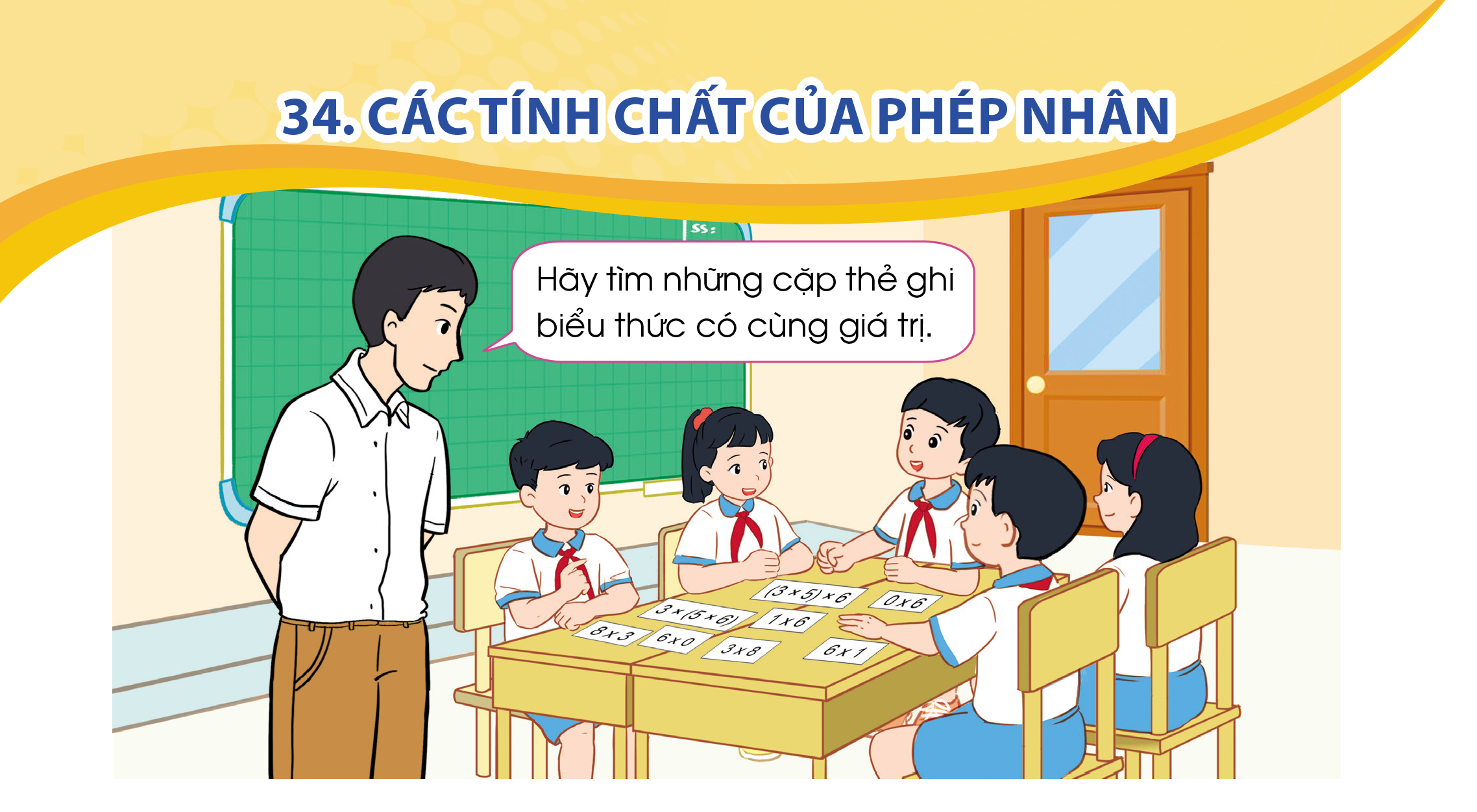 Tìm những cặp thẻ có cùng giá trị.
8 x 3
= 24
6 x 0
= 0
( 3 x 5 ) x 6
3 x 8
= 24
= 15 x 6 = 90
6 x 1
= 6
1 x 6
= 6
3 x ( 5 x 6 )
= 3 x 30 = 90
0 x 6
= 0
BÀI 34
CÁC TÍNH CHẤT CỦA PHÉP NHÂN
1. Tính chất giao hoán của phép nhân
3. Nhân với số 1. Nhân với số 0
2. Tính chất kết hợp của phép nhân
( 3 x 5 ) x 6 = 15 x 6 = 90
3 x ( 5 x 6 ) = 3 x 30 = 90
Vậy ( 3 x 5 ) x 6 = 3 x ( 5 x 6 )
6 x 1 = 6
1 x 6 = 6
4 x 0 = 0
0 x 4 = 0
8 x 3 = 24
3 x 8 = 24
Nên 8 x 3 = 3 x 8
+ Số nào nhân với 1 cũng cho kết quả bằng chính số đó. 
+ Số nào nhân với 0 cũng cho kết quả bằng 0.
Khi thực hiện phép nhân hai số, ta có thể đổi chỗ các thừa số mà tích không thay đổi.
Khi nhân một tích hai số với số thứ ba, ta có thể nhân số thứ nhất với tích của số thứ hai và số thứ ba.
THỰC HÀNH
LUYỆN TẬP
Bài tập 1 SGK – tr82
Số?
( 17 x 5 ) x 2 = 17 x (5 x         )
86 x 2 x 5 = 86 x ( 2 x          )
a) 12 x 4 =          x 12 
  106 x 3 = 3 x
?
?
2
4
?
106
5
?
519 x           = 0
1 x           = 0
1
?
?
b) 7 x          = 7
432 x          = 432
1
0
x 0 = 0
         x 1 = 3 456
?
0
3 456
?
?
1
?
Bài tập 2 SGK – tr82
Tính bằng cách thuận tiện (theo mẫu)
Mẫu: 35 x 2 x 5 = 35 x ( 2 x 5 )
		    		  = 35 x 10
		     		  = 350
25 x 92 x 4 = ( 25 x 4 ) x 92
			 = 100 x 92
			 = 9 200
216 x 5 x 2
c) 5 x 19 x 2
b) 4 x 76 x 25
d) 125 x 23 x 8
Bài tập 2 SGK – tr82
Trả lời
a) 216 x 5 x 2 = 216 x ( 5 x 2 )
		    	     = 216 x 10
		     	     = 2 160
b) 4 x 76 x 25 = ( 4 x 25 ) x 76
			     = 100 x 76
			     = 7 600
c) 5 x 19 x 2 = ( 5 x 2 ) x 19
			   = 10 x 19
			   = 190
d) 125 x 23 x 8 = ( 125 x 8 ) x 23
				 = 1 000 x 23
				 = 23 000
Bài tập 3 SGK – tr82
Một nhóm 5 người dự định đi dã ngoại trong 3 ngày. Mỗi ngày một người dự kiến mang theo 2 kg đồ ăn uống. Hỏi nhóm người này cần mang theo bao nhiêu ki-lô-gam đồ ăn uống trong quá trình dã ngoại?
HOẠT ĐỘNG CẶP ĐÔI
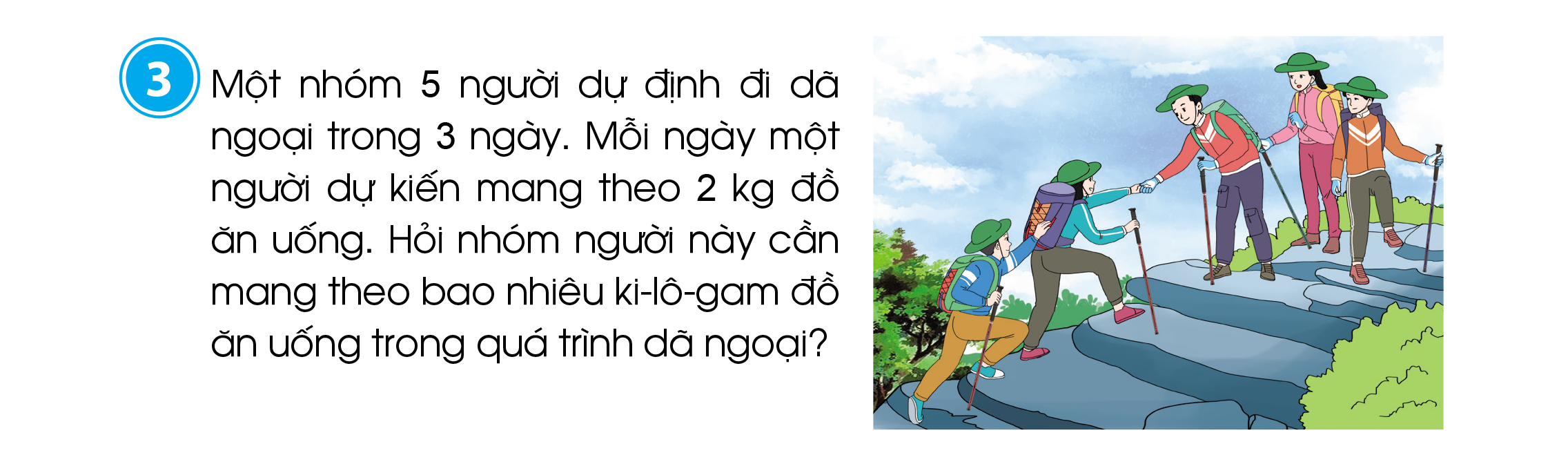 Bài tập 3 SGK – tr82
Bài giải
VẬN DỤNG
TRẢI NGHIỆM
Bài tập 3 SGK – tr82
HOẠT ĐỘNG CẶP ĐÔI
Một khu chung cư có 4 tòa nhà, mỗi tòa nhà dành ra 25 tầng để ở, mỗi tầng có 12 căn hộ. Hỏi khu chung cư này có bao nhiêu căn hộ để ở?
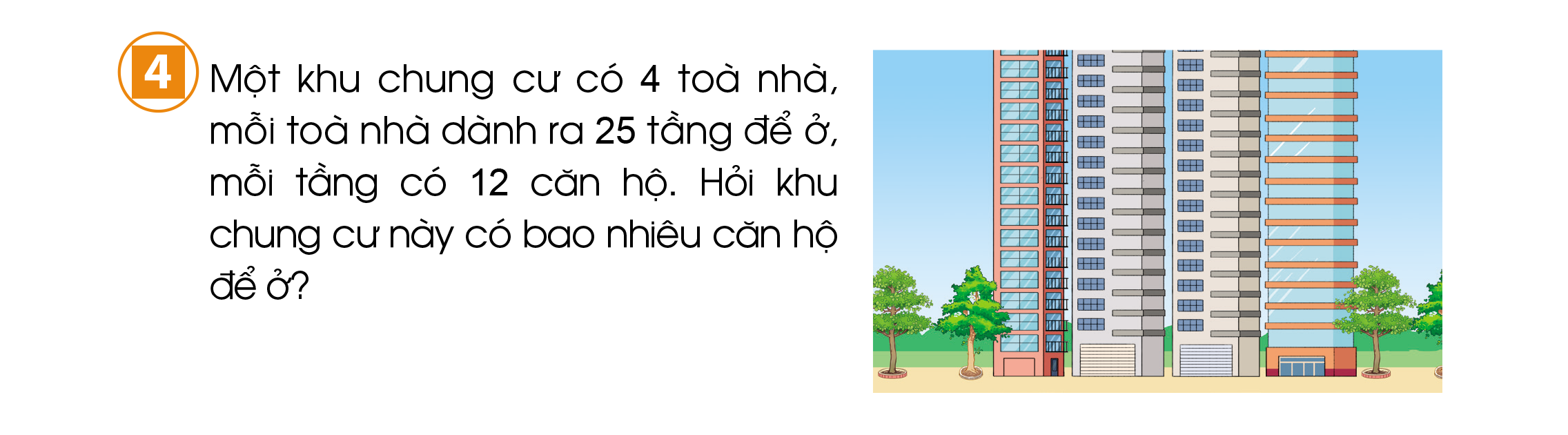 Bài tập 3 SGK – tr82
Bài giải
Khu chung cư có tất cả số tầng để ở là:
25 x 4 = 100 ( tầng )
Khu chung cư có tất cả số căn hộ để ở là:
100 x 12 = 1 200  
Đáp số: 1 200 căn hộ.
TRÒ CHƠI
VƯỢT CHƯỚNG NGẠI VẬT
LUẬT CHƠI
Mỗi đội sẽ điều khiển một Robot về đích bằng cách trả lời các câu hỏi một cách chính xác và nhanh nhất. Nếu trả lời sai đội còn lại  sẽ được quyền trả lời.
Trên đường đi sẽ có những trái tim , nếu trả lời đúng những câu hỏi trái tim, đội bạn sẽ được đi 2 bưo
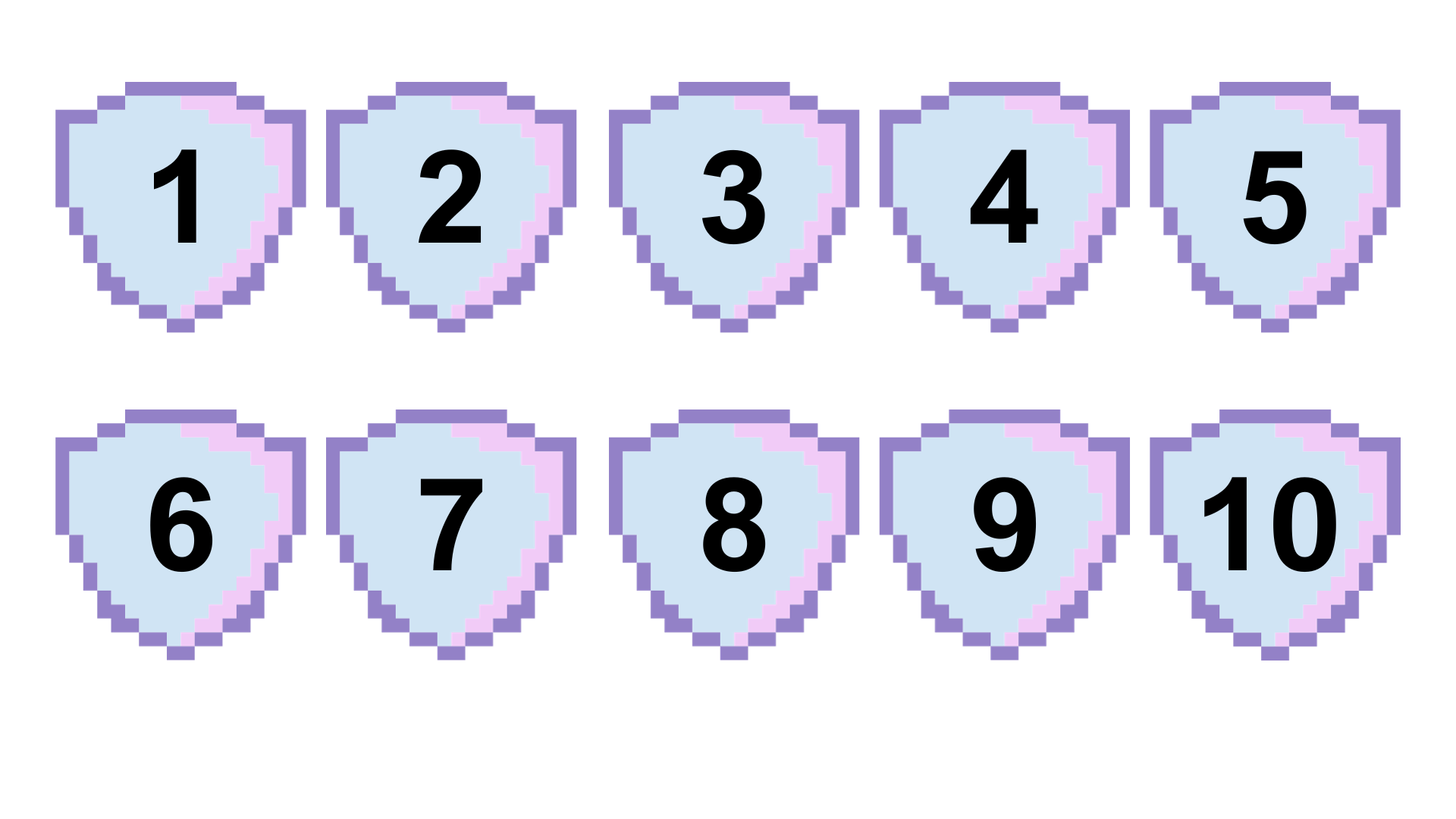 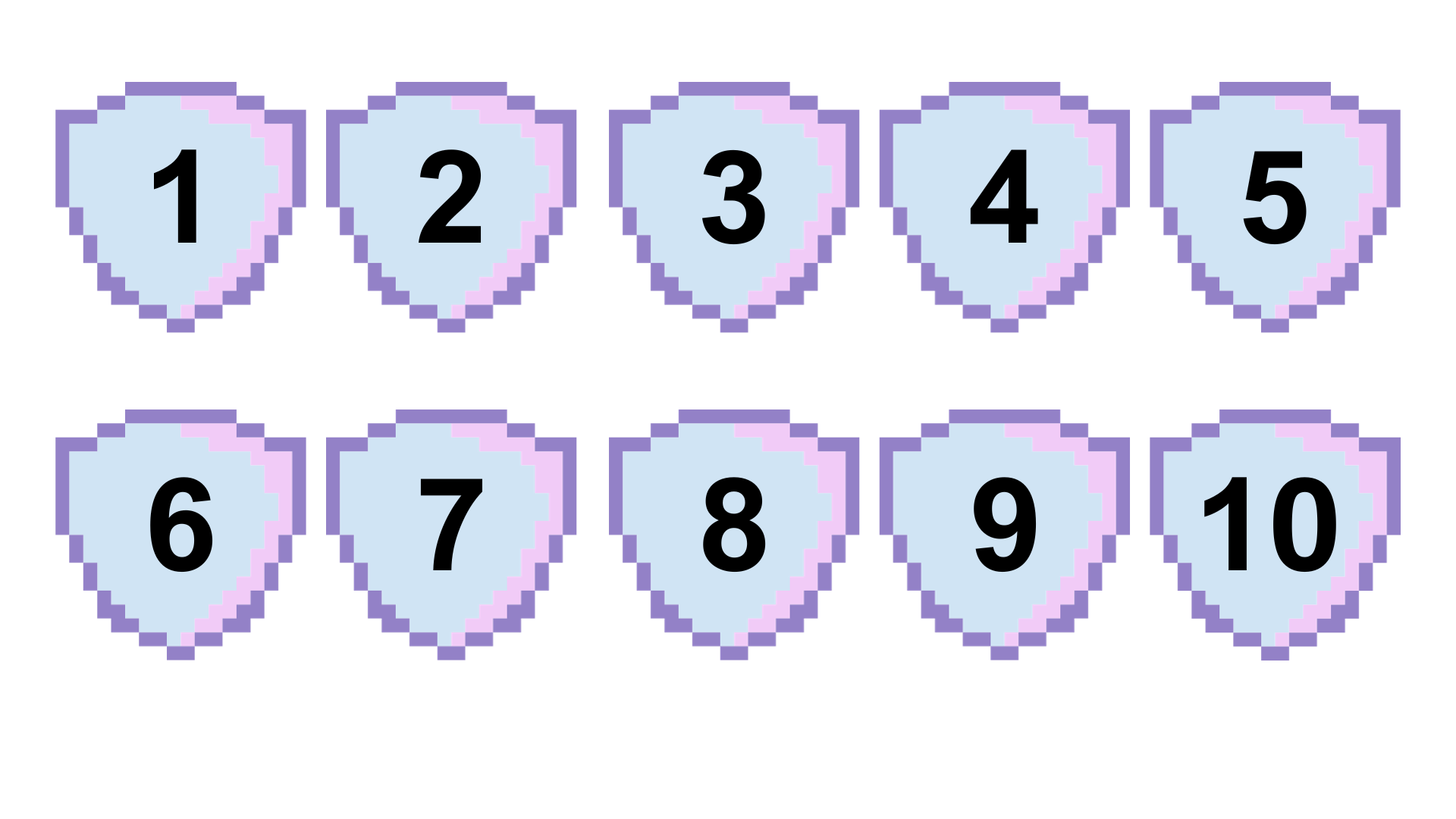 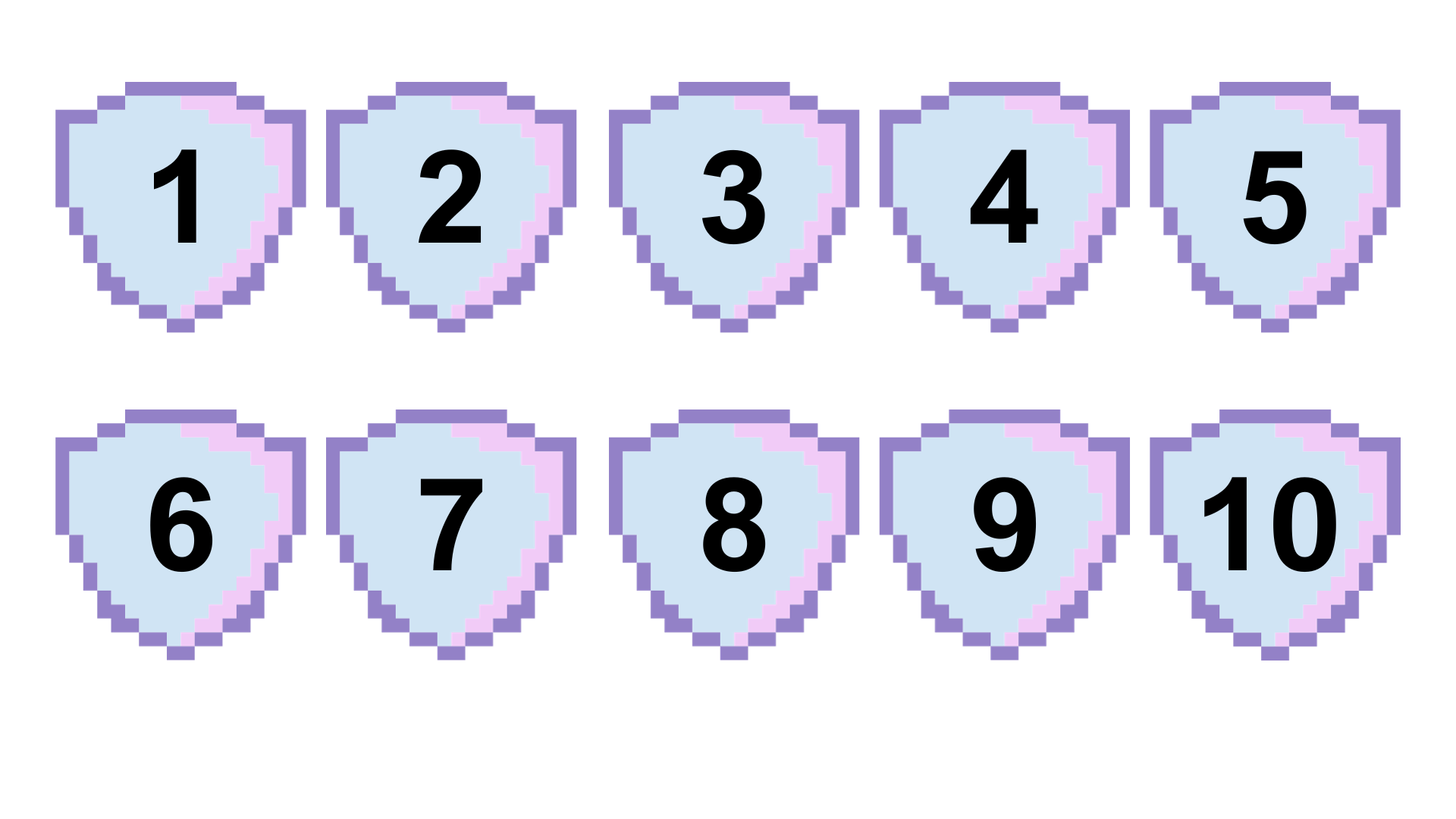 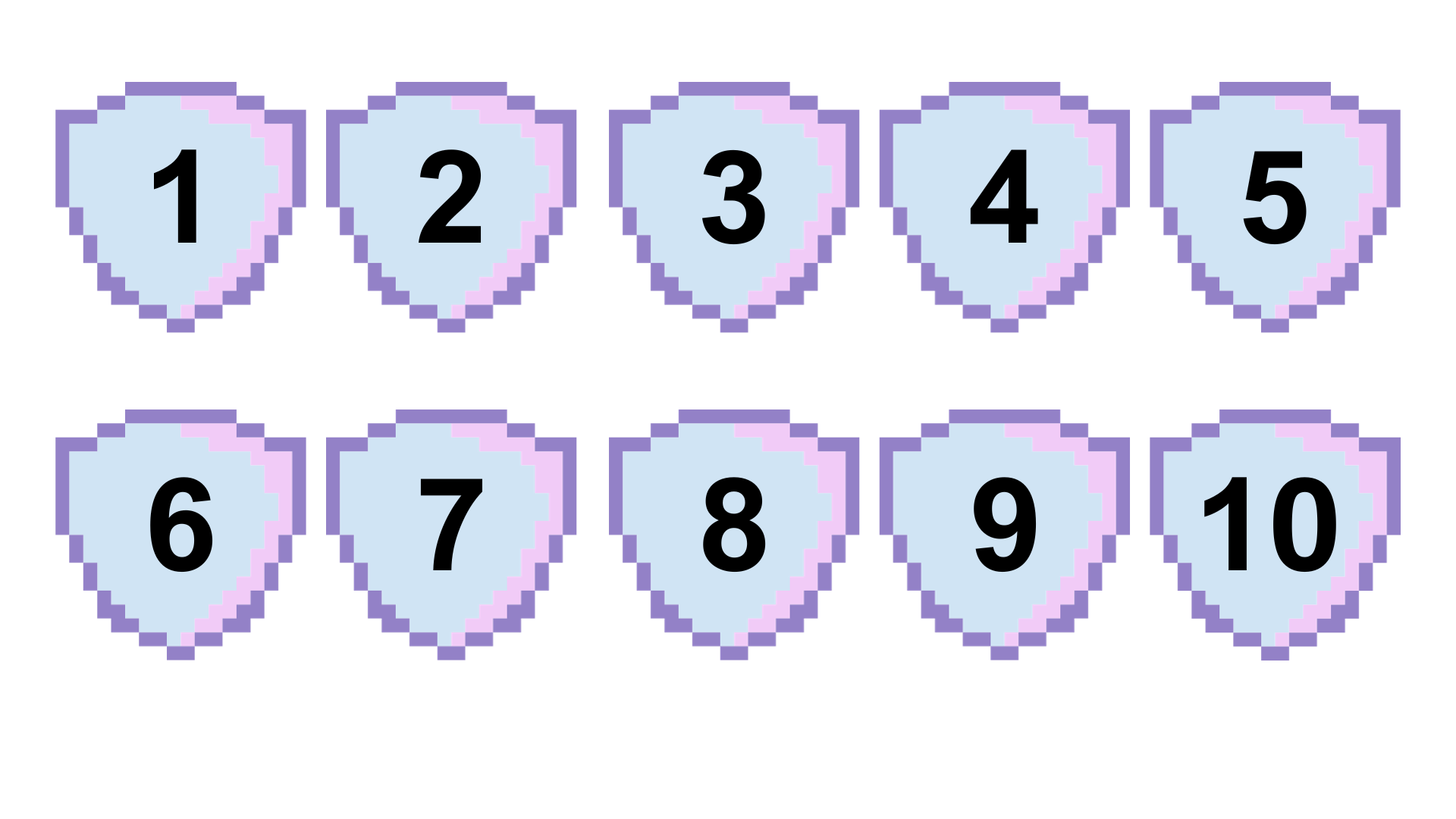 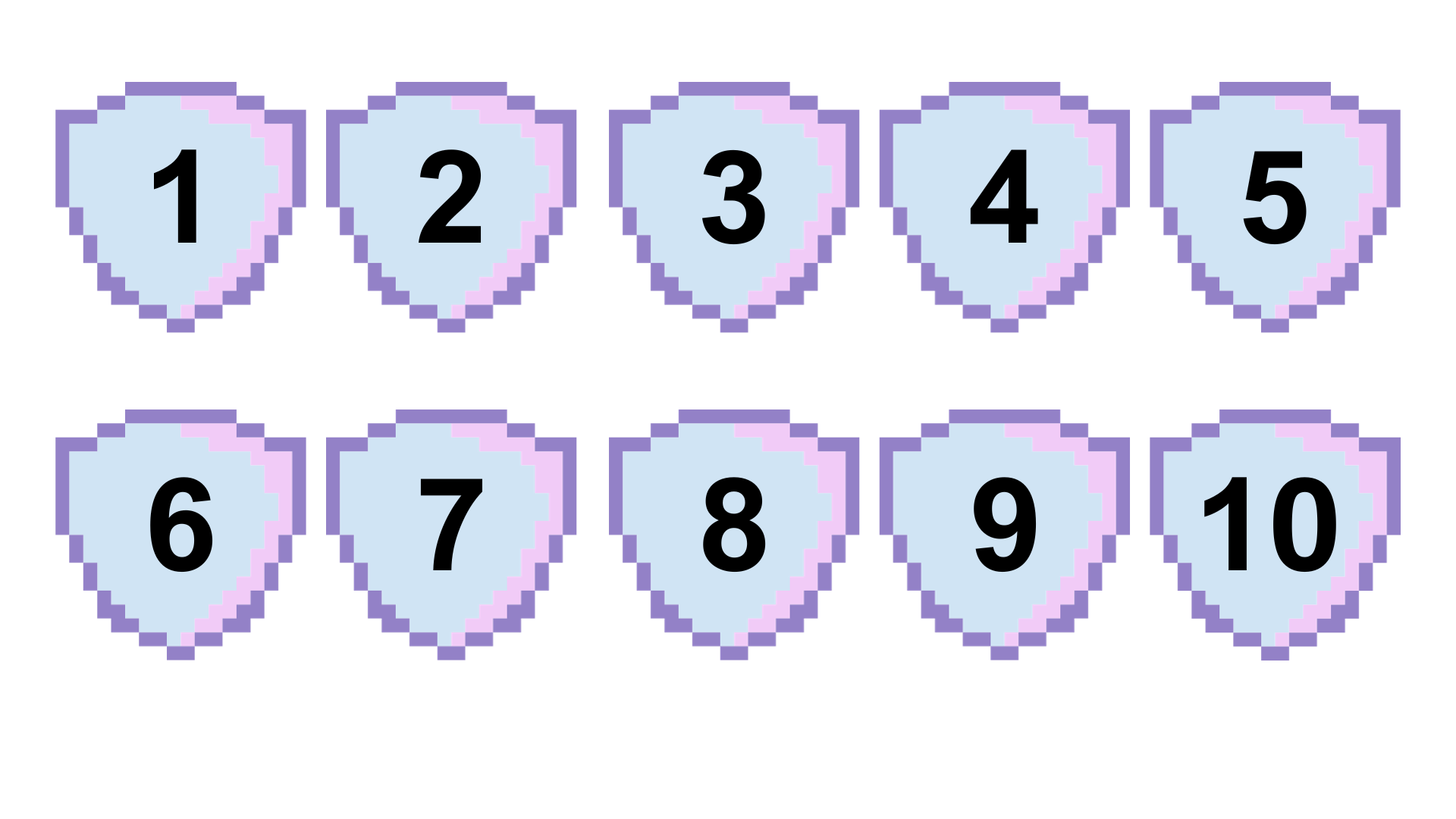 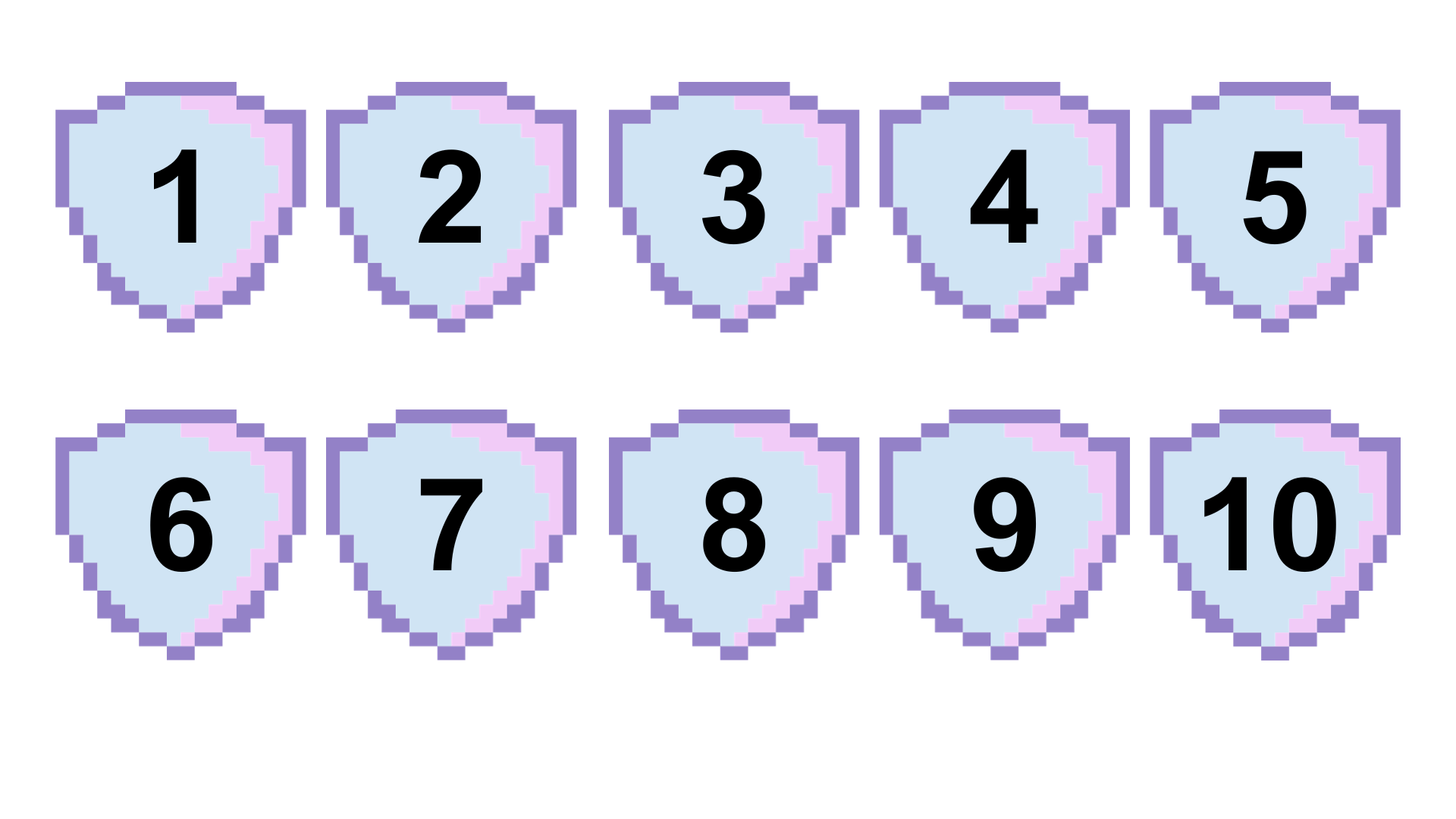 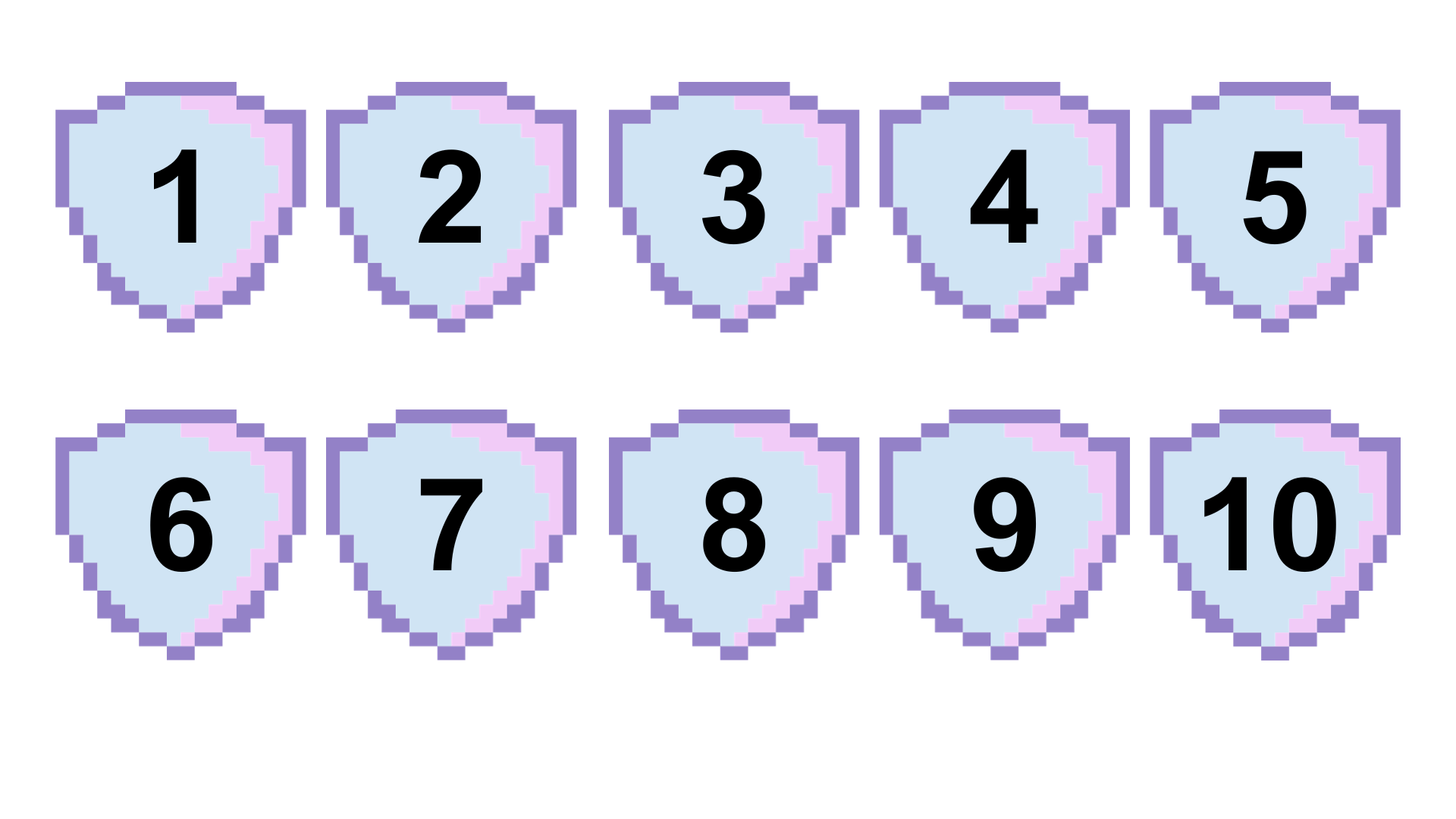 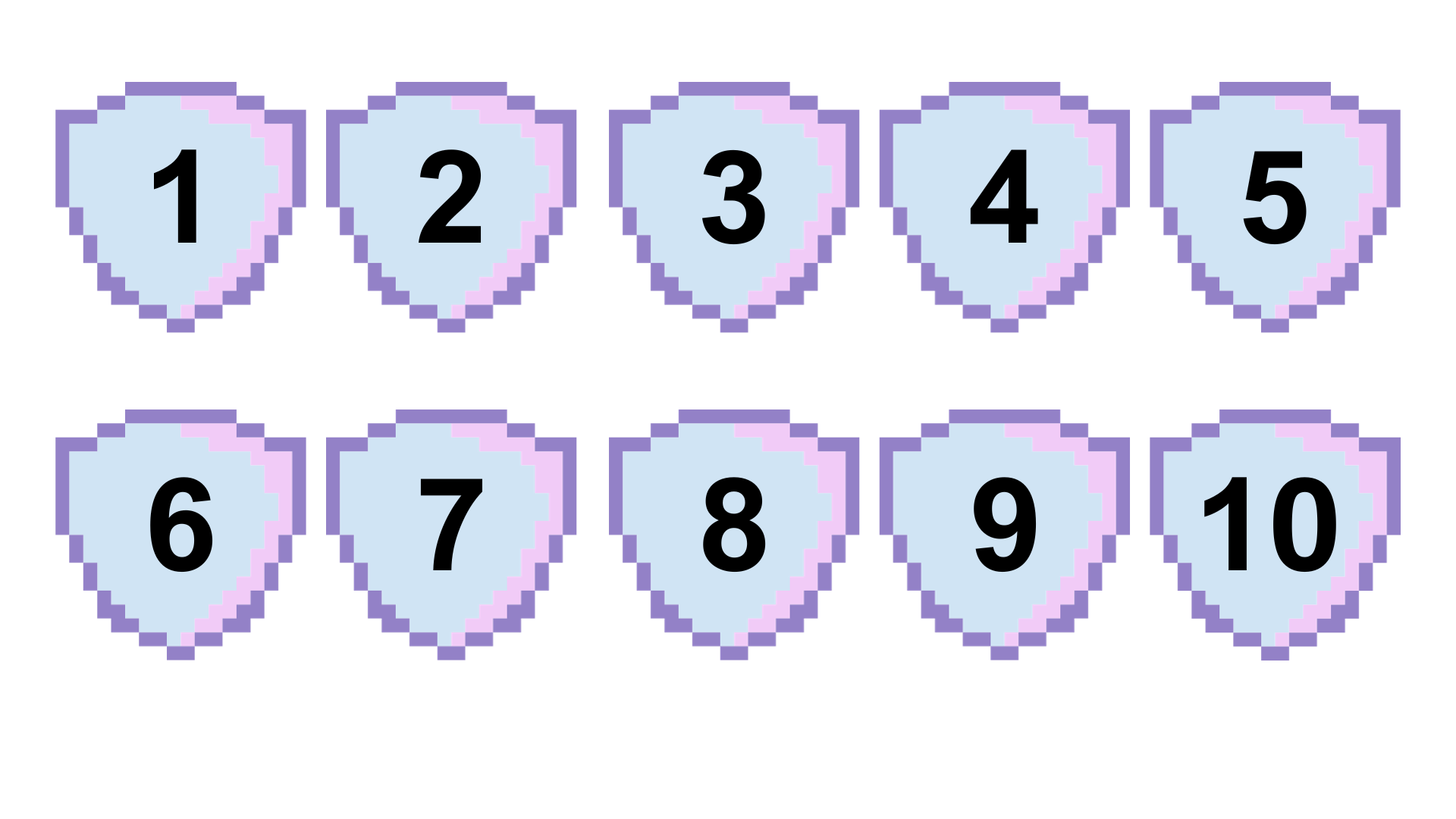 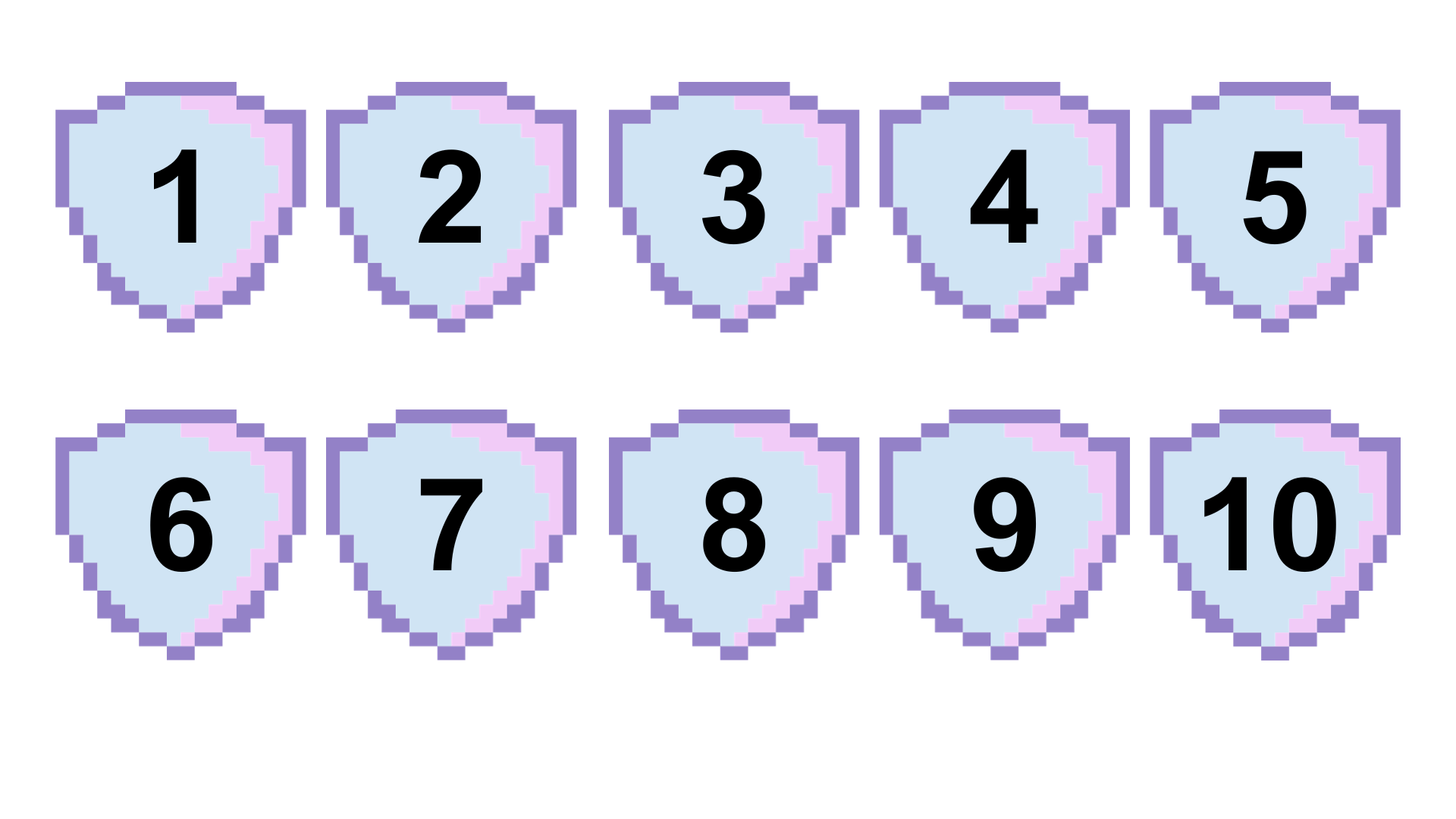 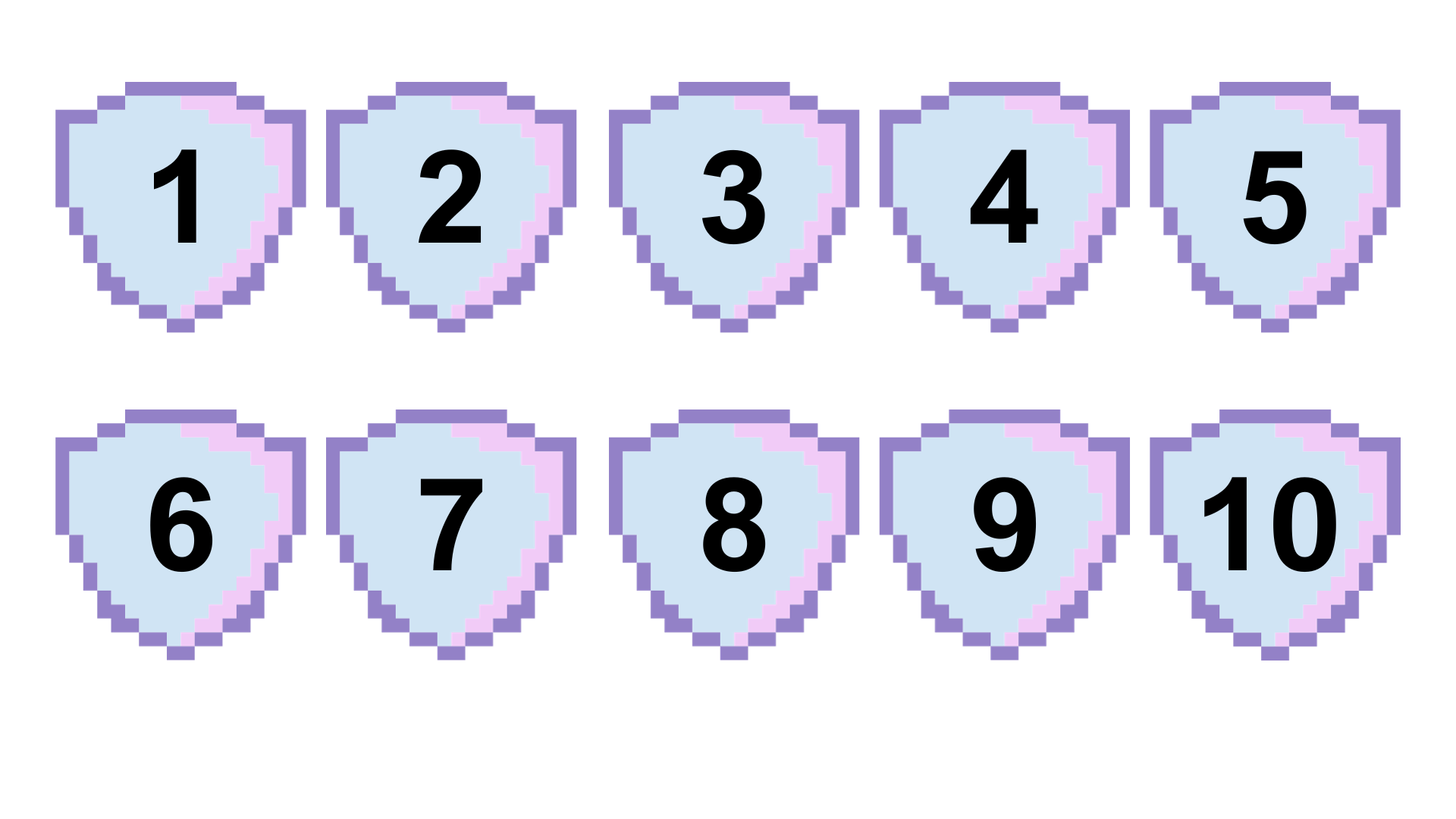 [Speaker Notes: Bấm vào cup để sang hướng dẫn về nhà.]
Câu 1
Tính  giá trị biểu thức:
12 x 2 x 5 + 73 x 5 x 2 = ?
B. 850
B. 850
A. 840
D. 870
C. 860
Câu 2
Điền số thích hợp vào chỗ chấm:
172 x 1 =           x. 72
B. 1
B. 1
A. 172
D. 0
C. 271
Câu 3
Phép tính dưới đây là tính chất gì của phép nhân?
82 x 24 = 24 x 82
A. Nhân với số 0
B. Nhân với số 1
C. Tính chất kết hợp
D. Tính chất giao hoán
D. Tính chất giao hoán
Câu 4
Điền số thích hợp vào chỗ chấm:
13 x 32 = 32 x
B. 1
A.13
A. 13
D. 0
C. 32
Câu 5
Phép tính dưới đây là tính chất gì của phép nhân?
5 x (7 x 12) = (5 x 7) x 12
A. Nhân với số 0
B. Nhân với số 1
C. Tính chất kết hợp
C. Tính chất kết hợp
D. Tính chất giao hoán
Câu 6
Gấp 28 lần số 1 000 ta có số:
B. 38 000
A. 28 000
A. 28 000
D. 39 000
C. 29 000
Câu 7
Phép tính dưới đây là tính chất gì của phép nhân?
4 x 30 x 0 = 0 x 30 x 4
A. Nhân với số 0
A. Tính chất nhân với 0
B. Nhân với số 1
C. Tính chất kết hợp
D. Tính chất giao hoán
Câu 8
Tính giá trị biểu thức sau:
1 234 + 100 x 50 = ?
B. 6 324
A. 6 432
D.  6 234
D. 6 234
C. 6 342
Câu 9
Phép tính dưới đây là tính chất gì của phép nhân?
326 x 1 = 1 x 326
A. Nhân với số 0
B. Nhân với số 1
B. Nhân với số 1
D. Tính chất giao hoán
C. Tính chất kết hợp
Câu 10
Tính giá trị biểu thức sau:
125 x  50 x 8 = ?
B. 40 000
A. 30 000
D.  60 000
C. 50 000
C. 50 000
HƯỚNG DẪN VỀ NHÀ
Hoàn thành bài tập trong SBT
Ôn tập kiến thức đã học
Đọc và chuẩn bị trước Bài 35 – Luyện tập
XIN CHÀO TẠM BIỆT
VÀ HẸN GẶP LẠI!